Муниципальное бюджетное дошкольное образовательное учреждение 
«Детский сад №38 «Апельсин»
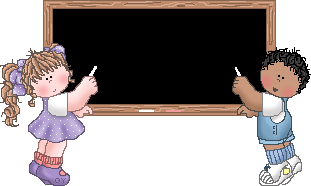 Программа 
«От рождения до школы»
Под ред. Н. Е. Вераксы, 
Т. С. Комаровой, 
М. А. Васильевой.
Старший воспитатель:
Каберова Вероника Евгеньевна
Тамбов,   2015г.
ПОЯСНИТЕЛЬНАЯ ЗАПИСКА
В  Программе «От рождения до школы»  на  первый  план  выдвигается  развивающая  функция  образования, обеспечивающая  становление  личности  ребенка  и  ориентирующая  педагога  на  его индивидуальные  особенности,  что  соответствует  современным  научным  концепциям дошкольного воспитания о признании самоценности дошкольного периода детства. 
Программа  построена  на  позициях  гуманно-личностного  отношения  к  ребенку  и направлена  на  его  всестороннее  развитие,  формирование  духовных  и  общечеловеческих ценностей,  а  также  способностей  и  компетенций.  В  Программе  отсутствуют  жесткая регламентация знаний детей и предметный центризм в обучении. 
При  разработке  Программы  авторы  (Н. Е. Вераксы, Т. С. Комарова, М. А. Васильева) опирались  на  лучшие  традиции  отечественного дошкольного  образования,  его  фундаментальность:  комплексное  решение  задач  по  охране жизни  и  укреплению  здоровья  детей,  всестороннее  воспитание, развитие детей  на  основе  организации  разнообразных  видов  детской  творческой  деятельности. 
Особая  роль  уделяется  игровой  деятельности  как  ведущей  в  дошкольном  детстве  (А.  Н. Леонтьев, А. В. Запорожец, Д. Б. Эльконин и др.). 
Авторы  Программы  основывались  на  важнейшем  дидактическом  принципе  —развивающем  обучении  и  научном  положении  Л.  С.  Выготского  о  том,  что  правильно организованное  обучение  «ведет»  за  собой  развитие.  
Воспитание  и  психическое  развитие  не могут  выступать  как  два  обособленных,  независимых  друг  от  друга  процесса,  но  при  этом «воспитание  служит  необходимой  и  всеобщей  формой  развития  ребенка»  (В.  В.  Давыдов). 
Таким образом, развитие в рамках Программы выступает как важнейший результат успешности воспитания и образования детей. 

В  Программе  комплексно  представлены  все  основные  содержательные  линии воспитания и образования ребенка от рождения до школы.
Ведущие  цели  Программы  — 
 создание  благоприятных  условий  для  полноценного проживания ребенком дошкольного детства, 
формирование основ базовой культуры личности, 
всестороннее  развитие  психических  и  физических  качеств  в  соответствии  с  возрастными  и индивидуальными особенностями, 
подготовка к жизни в современном обществе, к обучению в 
школе, 
обеспечение безопасности жизнедеятельности дошкольника. 

Эти цели реализуются в процессе разнообразных видов детской деятельности: 







Для достижения целей Программы первостепенное значение имеют: 
• забота  о  здоровье,  эмоциональном  благополучии  и  своевременном  всестороннем развитии каждого ребенка; 
• создание  в  группах  атмосферы  гуманного  и  доброжелательного  отношения  ко  всем воспитанникам,  что  позволяет  растить  их  общительными,  добрыми,  любознательными, инициативными, стремящимися к самостоятельности и творчеству; 
• максимальное  использование  разнообразных  видов  детской  деятельности,  их интеграция в целях повышения эффективности воспитательно-образовательного процесса; 
• вариативность  использования  образовательного  материала,  позволяющая  развивать творчество в соответствии с интересами и наклонностями каждого ребенка; 
• уважительное отношение к результатам детского творчества; 
• единство  подходов  к  воспитанию  детей  в  условиях  дошкольного  образовательного учреждения и семьи; 
• соблюдение  в  работе  детского  сада  и  начальной  школы  преемственности, исключающей  умственные  и  физические  перегрузки  в  содержании  образования  детей дошкольного возраста, обеспечивая отсутствие давления предметного обучения.
СОДЕРЖАНИЕ И СТРУКТУРА ПРОГРАММЫ
Общеобразовательная  программа  дошкольного  образования  «ОТ  РОЖДЕНИЯ  ДО ШКОЛЫ»: 
• соответствует  принципу  развивающего  образования,  целью  которого  является развитие ребенка; 
• содержание  Программы  соответствует  основным  положениям  возрастной  психологии  и дошкольной  педагогики; 
• позволяет решать поставленные  цели  и  задачи  только  на  необходимом  и  достаточном  материале; 
• обеспечивает  единство  воспитательных,  развивающих  и  обучающих  целей  и  задач процесса образования детей дошкольного возраста; 
• основывается  на  комплексно-тематическом  принципе  построения  образовательного процесса; 
• предусматривает  решение  программных  образовательных  задач  в  совместной деятельности  взрослого  и  детей  и  самостоятельной  деятельности  дошкольников  не  только  в рамках  непосредственно  образовательной  деятельности,  но  и  при  проведении  режимных 
моментов в соответствии со спецификой дошкольного образования; 
• предполагает построение образовательного процесса на адекватных возрасту формах работы с детьми. Основной формой работы с дошкольниками и ведущим видом их деятельности является игра.
Программа начинается с раздела «Организация жизни и воспитания детей», в котором даны  общие  принципы  построения  режима  дня  (в разделах Программы по возрастам представлены примерные режимы дня для каждой возрастной  группы), создания  предметно-развивающей образовательной  среды (оборудование  помещений  дошкольного  учреждения  должно  быть  безопасным, здоровьесберегающим,  эстетически  привлекательным  и  развивающим.  Мебель  должна 
соответствовать росту и возрасту детей, игрушки — обеспечивать максимальный для данного возраста развивающий эффект).
Содержание  психолого-педагогической  работы  представлено  по  возрастным  группам. 
Программа  охватывает  четыре  возрастных  периода  физического  и  психического  развития детей: 
 ранний  возраст  -  от  рождения  до  2  лет  (первая  и  вторая  группы  раннего  возраста), младший дошкольный возраст - от 2 до 4 лет (первая и вторая младшие группы), средний дошкольный возраст - от 4 до 5 лет (средняя группа), старший дошкольный возраст -  от 5 до 7 лет (старшая и подготовительная к школе группы).
В  разделе  «Система  мониторинга  достижения  детьми  планируемых  результатов освоения  Программы»  изложены  принципы  мониторинга  достижения  детьми  планируемых промежуточных и итоговых результатов освоения Программы. 
Авторы Программы, признавая ценность семьи как уникального института воспитания и необходимость развития ответственных и плодотворных отношений с семьями воспитанников, выделяют в Программе работу с родителями в отдельный раздел. 
Проблема  воспитания  и  обучения  детей  с  ограниченными  возможностями  здоровья  в общеобразовательном  пространстве  отражена  в  Программе  в  разделе  «Коррекционная работа». 
Обширный  перечень  необходимых  программ,  технологий,  методических  пособий поможет педагогам составить на базе программы «ОТ РОЖДЕНИЯ ДО ШКОЛЫ» основную общеобразовательную  программу  для  своего  дошкольного  образовательного учреждения  и  успешно реализовать ее.
ИНТЕГРАЦИЯ ОБРАЗОВАТЕЛЬНЫХ ОБЛАСТЕЙ
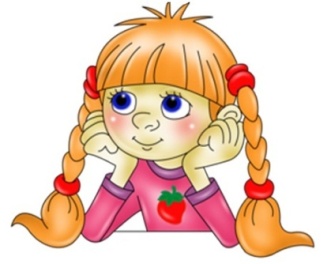 Выделяют 5 основных образовательных областей:
социально-коммуникативное развитие; 
познавательное развитие;
речевое развитие; 
художественно-эстетическое развитие;  
физическое развитие.
ФОРМЫ РАБОТЫ С ДЕТЬМИ
• образовательную  деятельность,  осуществляемую  в  процессе  организации  различных видов  детской  деятельности  (игровой,  коммуникативной,  трудовой,  познавательно-исследовательской,  продуктивной,  музыкально-художественной,  чтения; 
• образовательную деятельность, осуществляемую в ходе режимных моментов; 
• самостоятельную деятельность детей; 
• взаимодействие  с  семьями  детей  по  реализации  основной  общеобразовательной программы дошкольного образования.
МЕРОПРИЯТИЯ – ГРУППОВЫЕ,  ОБЩЕСАДОВСКИЕ
• туристические прогулки; 
• физкультурные досуги (проводятся 1-2 р. в месяц); 
• спортивные праздники (проводятся 2-3 р. в год); 
• соревнования; 
• дни здоровья; 
• тематические досуги; 
 • праздники;  
• театрализованные представления; 
• смотры и конкурсы; 
• экскурсии.
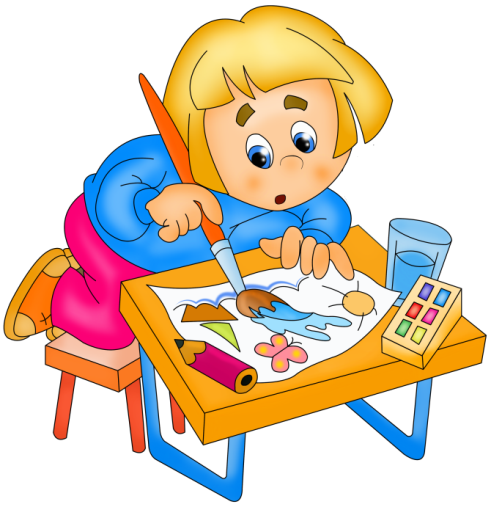 ПРОЕКТИРОВАНИЕ ВОСПИТАТЕЛЬНО-ОБРАЗОВАТЕЛЬНОГО ПРОЦЕССА
При  организации  воспитательно-образовательного  процесса  необходимо  обеспечить единство воспитательных, развивающих и обучающих целей и задач, при этом следует решать поставленные  цели  и  задачи,  избегая  перегрузки  детей,  на  необходимом  и  достаточном 
материале, максимально приближаясь к разумному «минимуму». 

Построение образовательного процесса  на  комплексно-тематическом  принципе  с  учетом  интеграции  образовательных областей дает возможность достичь этой цели. 

Построение  всего  образовательного  процесса  вокруг  одной  центральной  темы  дает большие  возможности  для  развития  детей.  Темы  помогают  организовать  информацию оптимальным  способом.  У  дошкольников  появляются  многочисленные  возможности  для 
практики, экспериментирования, развития основных навыков, понятийного мышления.
ПРИМЕРНОЕ
КОМПЛЕКСНО – ТЕМАТИЧЕСКОЕ ПЛАНИРОВАНИЕ
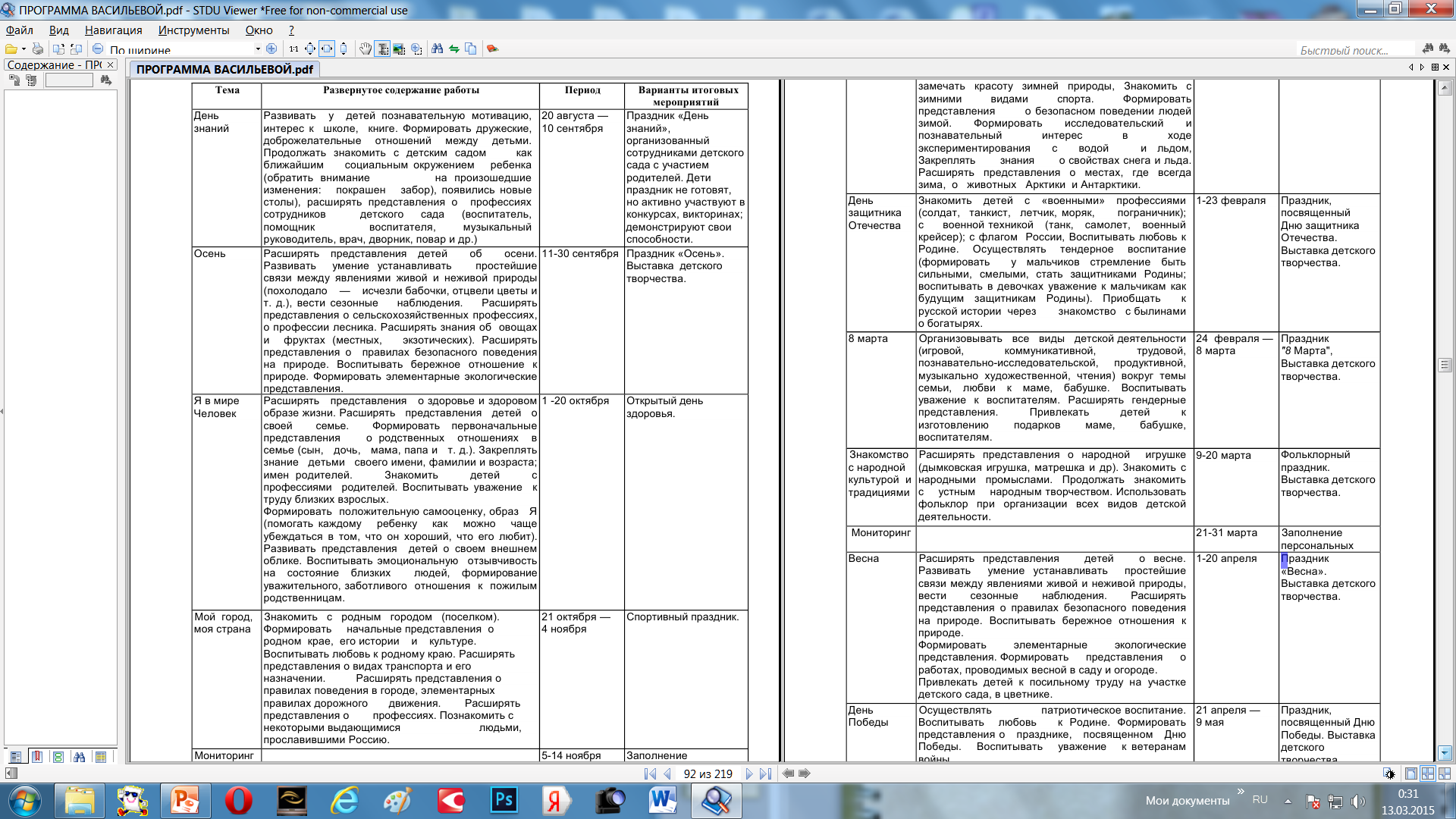 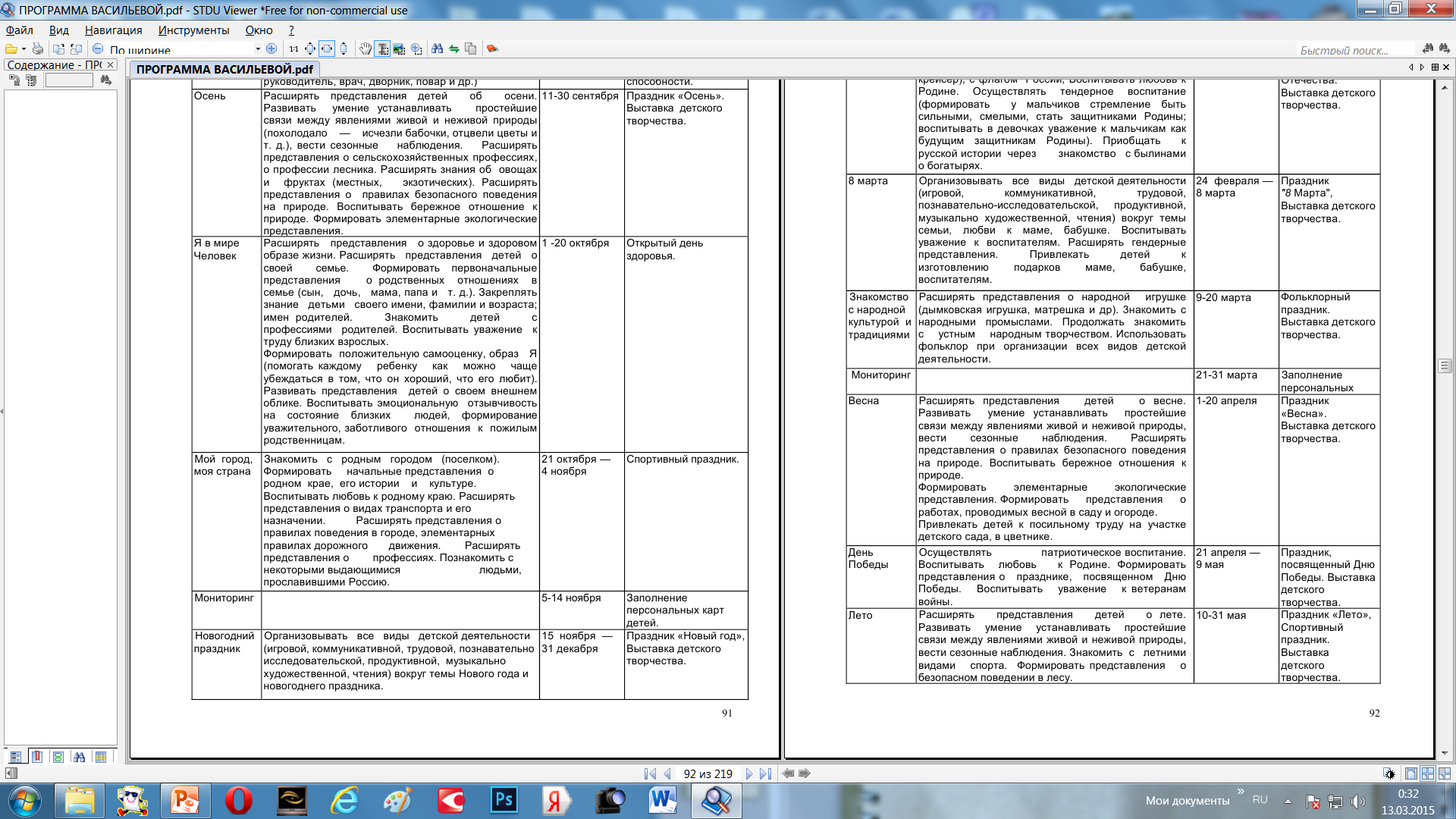 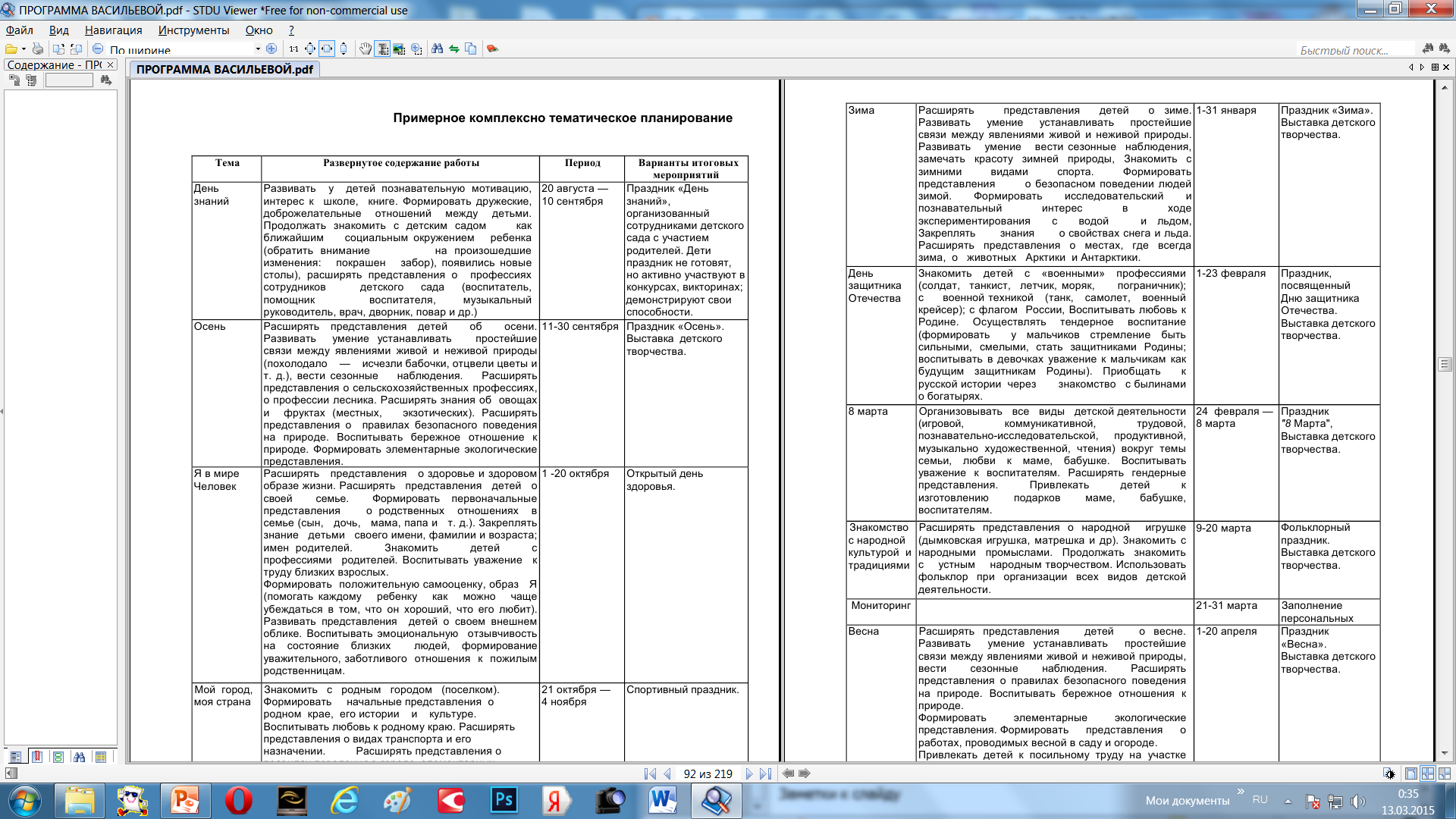 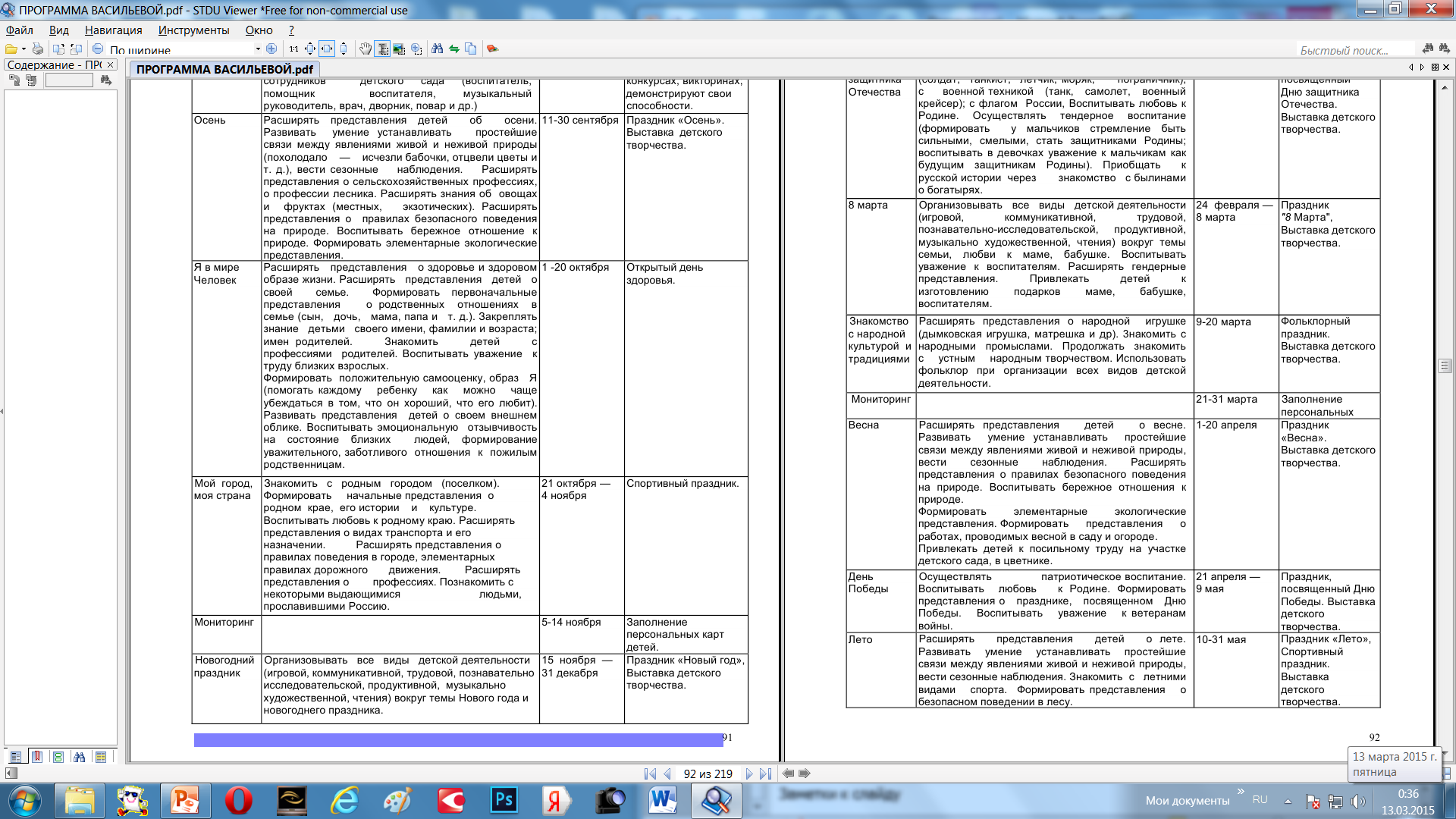 КУЛЬТУРНО – ДОСУГОВАЯ ДЕЯТЕЛЬНОСТЬ
Отдых.  Приучать  детей  в  свободное  время  заниматься  интересной  самостоятельной деятельностью,  любоваться  красотой  природных  явлений:  слушать  пение  птиц,  шум  дождя, музыку мастерить, рисовать, музицировать и т.д. 
Развлечения.  Создавать  условия  для  самостоятельной  деятельности  детей,  отдыха  и получения  новых  впечатлений.  Развивать  интерес  к  познавательным  развлечениям, знакомящим с традициями и обычаями народа, истоками культуры. Вовлекать детей в процесс подготовки разных видов развлечений; формировать желание участвовать  в  кукольном  спектакле,  музыкальных  и  литературных  концертах;  спортивных играх и т.д. 
Осуществлять патриотическое и нравственное воспитание. 
Приобщать  к  художественной  культуре.  Развивать  умение  и  желание  заниматься интересным творческим делом (рисовать, лепить и т.д.). 
Праздники.  Продолжать  приобщать  детей  к  праздничной  культуре  русского  народа. Воспитывать желание принимать участие в праздниках. Формировать чувство сопричастности к событиям, которые происходят в детском саду, стране. Воспитывать любовь к Родине. 
Организовывать  утренники,  посвященные  Новому  году,  8  Марта,  Дню  защитника Отечества, праздникам народного календаря. 
Самостоятельная  художественная  деятельность.  Содействовать  развитию индивидуальных творческих наклонностей каждого ребенка. 
Побуждать  к  самостоятельной  изобразительной,  конструктивной  и  музыкальной деятельности.  Развивать  желание  посещать  студии  эстетическо-воспитания  и  развития  (в детском саду или в центрах творчества).
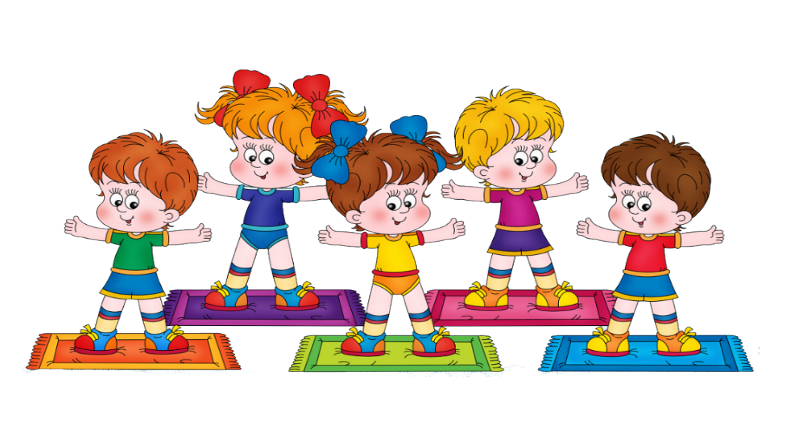 КУЛЬТУРНО – ДОСУГОВАЯ ДЕЯТЕЛЬНОСТЬ
Примерный перечень развлечений и праздников 
Праздники.  «Новый  год»,  «День  защитника Отечества».  «8  Марта»,  «Весна»,  «Лето»; праздники, традиционные для группы и детского сада; дни рождения детей. 
Тематические  праздники  и  развлечения.  «Приметы  осени»,  «Русская  сказка», «Зимушка-зима», «Весна пришла», «Город, в котором ты живешь, «Наступило лето». 
Театрализованные представления. По сюжетам русских народных сказок «Лисичка со скалочкой», «Жихарка», «Рукавичка», «Бычок - смоляной бочок», «Пых», «Гуси-лебеди» и т.д. 
Русское  народное  творчество.  «Загадки»,  «Любимые  народные  игры»,  «Бабушкины сказки», «Пословицы и поговорки», «Любимые сказки», «Русские народные игры», «В гостях у 
сказки». 
Концерты. «Мы слушаем музыку», «Любимые песни», «Веселые ритмы». 
Спортивные развлечения. «Спорт - это сила и здоровье», «Веселые ритмы». «Здоровье дарит Айболит». 
Забавы. «Пальчики шагают», «Дождик», «Чок да чок», муз. Е, Макшанцевой; забавы с красками и карандашами, сюрпризные моменты.  
Фокусы.  «Бесконечная  нитка»,  «Превращение  воды»,  «Неиссякаемая  ширма», «Волшебное превращение».
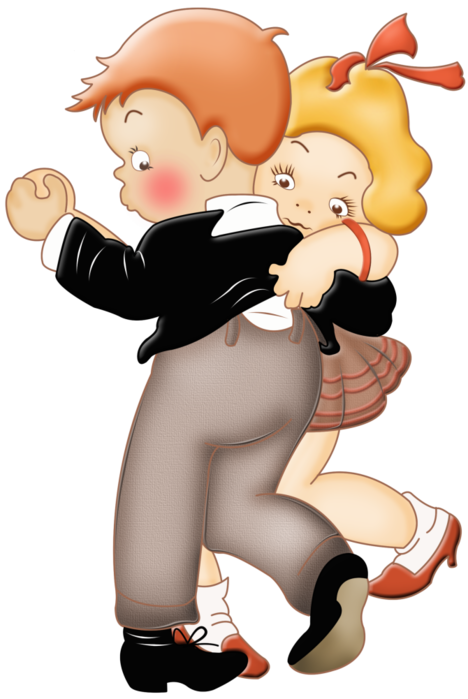 ИТОГОВЫЕ РЕЗУЛЬТАТЫ ОСВОЕНИЯ ПРОГРАММЫ
К  семи  годам  при  успешном  освоении  Программы  достигается  следующий  уровень развития интегративных качеств ребенка.
Интегративное качество «Физически развитый, овладевший основными культурно-гигиеническими навыками» 
 Сформированы основные физические качества и потребность в двигательной активности. Самостоятельно  выполняет  доступные  возрасту  гигиенические  процедуры,  соблюдает элементарные правила здорового образа жизни. 
Интегративное качество «Любознательный, активный» 
Интересуется новым, неизвестным в окружающем мире (мире предметов и вещей, мире отношений и своем внутреннем мире). 
Задает вопросы взрослому, любит экспериментировать. 
Принимает живое, заинтересованное участие в образовательном процессе.
Интегративное качество «Эмоционально отзывчивый» 
Откликается на эмоции близких людей и друзей. 
Сопереживает персонажам сказок, историй, рассказов. Эмоционально  реагирует  на  произведения  изобразительного  искусства,  музыкальные  и художественные произведения, мир природы.
Интегративное качество «Овладевший средствами общения и 
способами взаимодействия со взрослыми и сверстниками» 
Адекватно  использует  вербальные  и  невербальные  средства  общения,  владеет диалогической  речью  и  конструктивными  способами  взаимодействия  с  детьми  и  взрослыми (договаривается, обменивается предметами, распределяет действия при сотрудничестве). 
Интегративное качество «Способный управлять своим поведением и 
планировать свои действия на основе первичных ценностных представлений, соблюдающий элементарные общепринятые нормы и правила поведения» 
Поведение  преимущественно  определяется  не  сиюминутными  желаниями  и потребностями,  а  требованиями  со  стороны  взрослых  и  первичными  ценностными представлениями о том, «что такое хорошо и что такое плохо». 
Соблюдает  правила  поведения  на  улице  (дорожные  правила),  в  общественных  местах (транспорте, магазине, поликлинике, театре и др.). 
Интегративное качество «Способный решать интеллектуальные и 
личностные задачи (проблемы), адекватные возрасту»
Интегративное качество «имеющий первичные представления о себе, 
семье, обществе, государстве, мире и природе» 
Имеет  представления  о  себе,  собственной  принадлежности  и  принадлежности  других людей  к  определенному  полу;  о  составе  семьи,  родственных  отношениях  и  взаимосвязях, 
распределении  семейных  обязанностей,  семейных  традициях;  об  обществе,  его  культурных ценностях; о государстве и принадлежности к нему; о мире. 
Интегративное качество «Овладевший универсальными 
предпосылками учебной деятельности» 
Умеет работать по правилу и по образцу, слушать взрослого и выполнять его инструкции. 
Интегративное качество «Овладевший необходимыми умениями и 
навыками» 
У ребенка сформированы умения и навыки, необходимые для осуществления различных видов детской деятельности.
МОНИТОРИНГ ОБРАЗОВАТЕЛЬНОГО ПРОЦЕССА
Мониторинг  детского  развития  проводится  два  раза  в  год  (в  октябре-ноябре  и  марте-апреле). В проведении мониторинга участвуют педагоги, психологи и медицинские работники. 
Основная задача мониторинга заключается в том, чтобы определить степень освоения ребенком образовательной  программы  и  влияние  образовательного  процесса,  организуемого  в дошкольном учреждении, на развитие ребенка. При организации мониторинга учитывается положение Л. С. Выготского о ведущей роли обучения  в  детском  развитии,  поэтому  он  включает  в  себя  два  компонента:  мониторинг образовательного  процесса  и  мониторинг  детского  развития.  Мониторинг  образовательного процесса  осуществляется  через  отслеживание  результатов  освоения  образовательной программы,  а  мониторинг  детского  развития  проводится  на  основе  оценки  развития интегративных качеств ребенка. 
 Мониторинг проводится педагогами, ведущими занятия с дошкольниками. Форма  проведения  мониторинга преимущественно  представляет  собой  наблюдение  за  активностью  ребенка  в  различные периоды пребывания в дошкольном учреждении, анализ продуктов детской деятельности и специальные педагогические пробы, организуемые педагогом. Данные о результатах мониторинга 
заносятся в специальную карту развития ребенка в рамках образовательной программы.
РАБОТА С РОДИТЕЛЯМИ
Ведущие цели взаимодействия детского сада с семьей — 
создание в детском саду необходимых условий для развития ответственных и взаимозависимых отношений с семьями воспитанников, 
обеспечивающих целостное развитие личности дошкольника, 
повышение компетентности родителей в области воспитания. 

Основные формы взаимодействия с семьей:
 
Знакомство с семьей: встречи-знакомства, посещение семей, анкетирование семей. 
Информирование  родителей  о  ходе  образовательного  процесса:  дни  открытых дверей,  индивидуальные  и  групповые  консультации,  родительские  собрания,  оформление информационных стендов, организация выставок детского творчества, приглашение родителей 
на  детские  концерты  и  праздники,  создание  памяток,  интернет-журналов,  переписка  по электронной почте. 
Образование  родителей:  организация  «материнской/отцовской  школы»,  «школы  для родителей» (лекции, семинары, семинары-практикумы), проведение мастер-классов, тренингов, 
создание библиотеки (медиатеки). 
Совместная  деятельность:  привлечение  родителей  к  организации  вечеров  музыки  и поэзии,  гостиных,  конкурсов,  концертов  семейного  воскресного  абонемента,  маршрутов 
выходного  дня  (в  театр,  музей,  библиотеку  и  пр.),  семейных  объединений  (клуб,  студия, секция),  семейных  праздников,  прогулок,  экскурсий,  семейного  театра,  к  участию  в  детской 
исследовательской и проектной деятельности.
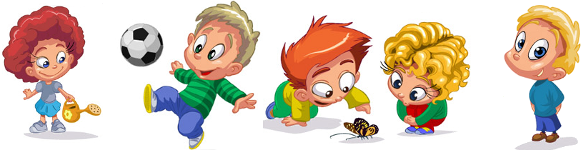 МЕТОДИЧЕСКОЕ ОБЕСПЕЧЕНИЕ
Официальные документы 
Закон «Об образовании» Российской Федерации. 
Конвенция ООН о правах ребенка, 1989. 
Всемирная декларация об обеспечении выживания, защиты и развития детей, 1990. 
Давыдов  В.  В.,  Петровский  В.  А.  и  др.  Концепция  дошкольного  воспитания  // Дошкольное воспитание. —1989. —№ 5. 
Детский фонд ООН ЮНИСЕФ. Декларация прав ребенка, 1959. 
Приказ Минобрнауки России № 655 от 23 ноября 2009 года «Об утверждении и введении в  действие  Федеральных  государственных  требований  к  структуре  основной общеобразовательной программы дошкольного образования».
Методические пособия по всем возрастным группам по всем образовательным областям..

Рабочие тетради.

 Наглядно – дидактические пособия.